資料搜尋
2
開啟瀏覽器，搜尋「氣象局」
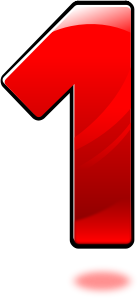 （宜蘭縣版學生資訊課程教材）Chrome OS 版本
點選「中央氣象局全球資訊網」
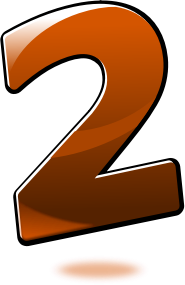 （宜蘭縣版學生資訊課程教材）Chrome OS 版本
點選氣候區的「氣候統計」
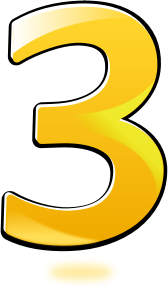 （宜蘭縣版學生資訊課程教材）Chrome OS 版本
選擇區域及年份
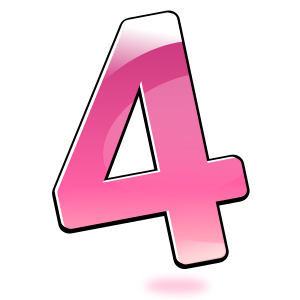 （宜蘭縣版學生資訊課程教材）Chrome OS 版本
記錄總合值
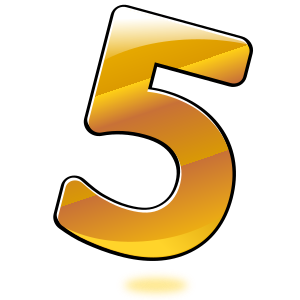 （宜蘭縣版學生資訊課程教材）Chrome OS 版本